安徽省肥西县2012-2013年秋季课题指导计划
北京师范大学现代教育技术研究所
2012年8月29日
内容概要
一、本学期工作要点
5
4
1
3
2
常规工作常态化
每师一课：根据前期课题的成果积累，根据年级的不同本学期采用分层的形式来录制每师一课，以形成完整的肥西跨越式课题精品视频资源库。一、二年级的部分教师采用“同课异构”的形式来打造精品，三年级的部分教师着手探索新课型新模式的运用。
微报：记录每月课题工作，并上传到学习元平台中。（由课题负责人完成）
协同备课：在学习元中开展协同备课，落实常规。如有抄袭，将公示批评。
观摩竞赛多样化
教师竞赛：数字故事的教育叙事比赛；教师说课竞赛
观摩研讨：分一、二、三年级进行。跨越式语文工作室的部分成员参与到观摩听评课之中。
培训学习多维化
体验式培训：（针对新教师）
面授专题培训：
主题1：教学反思（数字叙事）及听评课培训；
主题2：高级信息检索；
主题3：教师专业发展&名师成长之路
微视频培训
PPT培训（简单视频、图片、声音编辑工具）；
精加略课型的学习（三年级教师）
网络教研深层化
延续“丽景-紫蓬校际教研”的形式，在其他结对校中开展主题自定的混合式教研。（由结对校的课题负责人落实该工作，以自愿为原则。成果可参报2013年年会）
从各学校的实际出发，指导学校开展具有学校特色的教研，提高教师的教育教学水平。
组建语文工作室
选8-10位教师组建“肥西跨越式语文工作室”，以提高跨越式课题在肥西地区的自运转能力和可持续发展，为培养肥西跨越名师做好铺垫。主要工作：
在学习元平台中创建“语文工作室”学习社区，探索在网络中进行校际教研或跨区域教研。
探索中年级跨越式模式的应用，如：三年级精加略模式教学研讨、二年级课堂细节研讨。
观摩研讨课帮扶指导；示范观摩课交流研讨。
参与指导一年级新教师的网络协同备课。
[Speaker Notes: 打造跨越名师的候选角度出发，课题跨越名师]
内容概要
二、本学期最终成果
优点：注重平时积累，成果丰硕

不足：未清晰整理归纳，成果缺乏显性化的包装

改进意见：各学校可按照年级或班级情况整理分类，制作成学生优秀写话本，打印成册，展示学生成果。
二、本学期最终成果
优点：前期“丽景-紫蓬校际教研”探索较好，其他学校有教研热情

不足：广度不够，缺乏与课题指导人员的沟通交流

改进意见：建议有意向的学校主动联系课题指导人员，研讨确定校本或校际教研题目。
[Speaker Notes: 全面开展延伸，深化的过程]
二、本学期最终成果
优点：制作精美，图文并茂

不足：缺乏常规化，管理不够科学，内容过于简陋

改进意见：强化月报的常规化制作。每份微报中必须包含：每位课题教师的清晰授课照片、每张照片都需有图注、每月工作要点。
二、本学期最终成果
优点：教师精心备课

不足：课题组成员缺少对视频的反馈、内容不完整（未含2个课时或只有一个教学视频）

改进意见：挑选部分作品，制作成微视频应用于教师培训和网络教研中。
二、本学期最终成果
优点：格式较规范

不足：存在抄袭现象、选题千篇一律、缺乏创新和独道观点。

改进意见：主动与课题指导人员沟通交流，多多思考、勤快动笔、反复修改。
内容概要
1月5-9日
[Speaker Notes: 数字故事教育叙事作品提交到学习元平台中
说课比赛]
谢谢聆听！
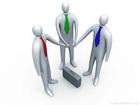